Региональные показатели оценки качества подготовки обучающихся общеобразовательных организаций Ярославской области за 2023 год
Петрова Надежда Владимировна, заместитель начальника отдела сопровождения оценочных процедур ГУ ЯО ЦОиККО
Динамика показателей объективности процедур оценки качества образования
Приказ ДО ЯО от 09.06.2023 № 272/01-03 «Об утверждении Положения о системе оценки качества подготовки обучающихся ОО ЯО и признании утратившим ситу некоторых приказов ДО ЯО»
Способы проверки ВПР
Значения показателей объективности процедур оценки качества образования в 2023 году в разрезе МР
Комментарии к списку ОО с признаками необъективных результатов, 2023
Маркер исключался только для ОО, где в параллели количество обучающихся 5 и менее. 
Подтверждением объективности результатов является обеспечение объективности как в рамках процедуры проведения, так и проверки. 
Результаты ОГЭ, школьные отметки НЕ являются подтверждением объективности результатов. Если нет результатов ЕГЭ, а ОО является сильной, то нужно включить ее в список ОО со стабильно высокими результатами (в рамках сбора списков ОО с потенциально возможными высокими результатами). 
Не учитывались обоснования: 
	− участие в олимпиадах; 
	− наличие опытных учителей; 
	− наличие дополнительных занятий, углубленного изучения предметов; 
	− полное прохождение образовательной программы; 
	− реализация особых программ, принципов обучения; 
	− и некоторые другие, не обоснованные данными, основания. 

5. Наличие технических ошибок, приводящее к сильно завышенным результатам, не является поводом к снятию маркера необъективности.
Динамика показателей качества подготовки обучающихся. Оценка ключевых характеристик (1)
Значения показателей качества подготовки обучающихся в 2023 году в разрезе МР
Динамика показателей качества подготовки обучающихся. Оценка ключевых характеристик (2)
Динамика показателей качества подготовки обучающихся. Оценка ключевых характеристик (3)
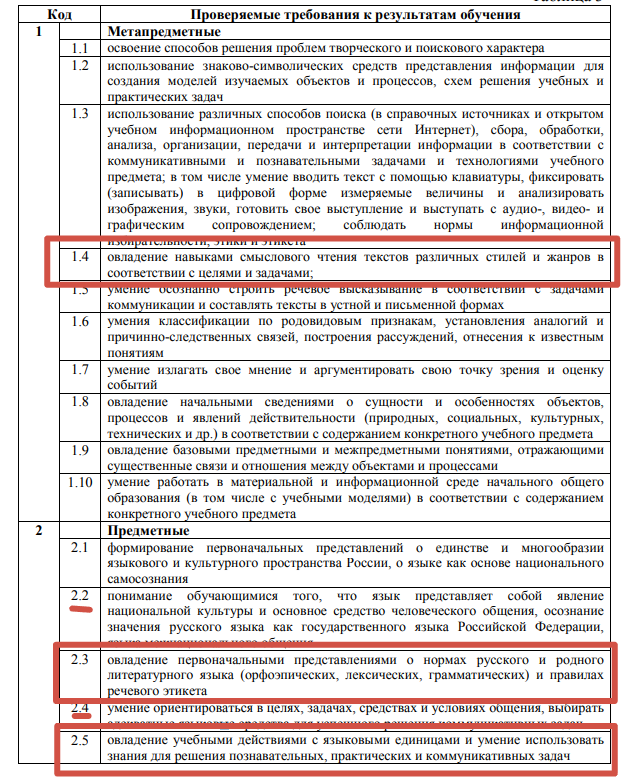 Динамика показателей качества подготовки обучающихся 8-х классов. Оценка ключевых характеристик (4)
Показатели по формированию объективной ВСОКО
Найден способ оценить соответствие внутренней и внешней оценки в ОО, где обучающихся 5 и меньше
Сформированность объективной ВСОКО в каждой ОО региона (1)
Сформированность объективной ВСОКО в каждой ОО региона (2)
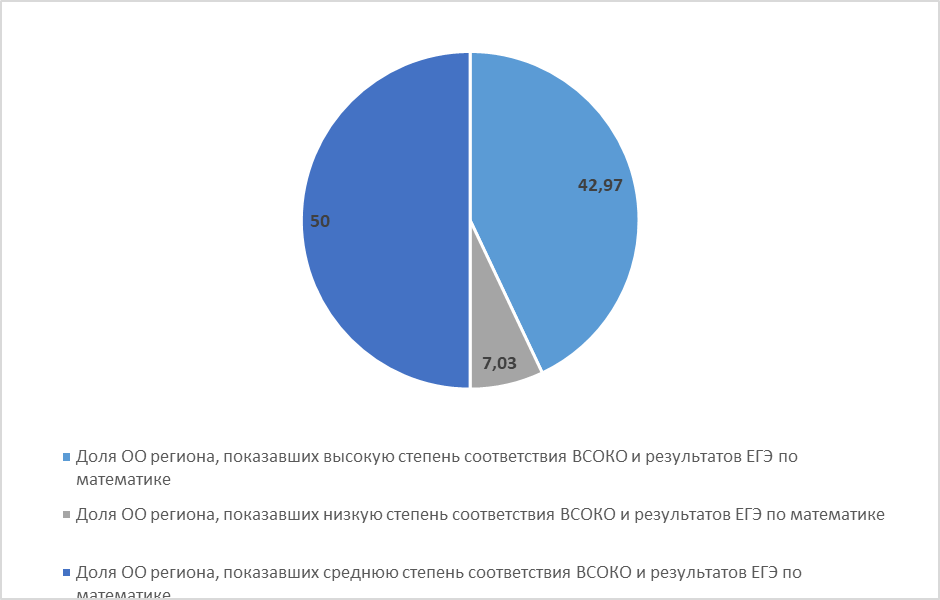 Сформированность объективной ВСОКО в каждой ОО региона (3)
Сформированность объективной ВСОКО в каждой ОО региона (4)
Спасибо за внимание!